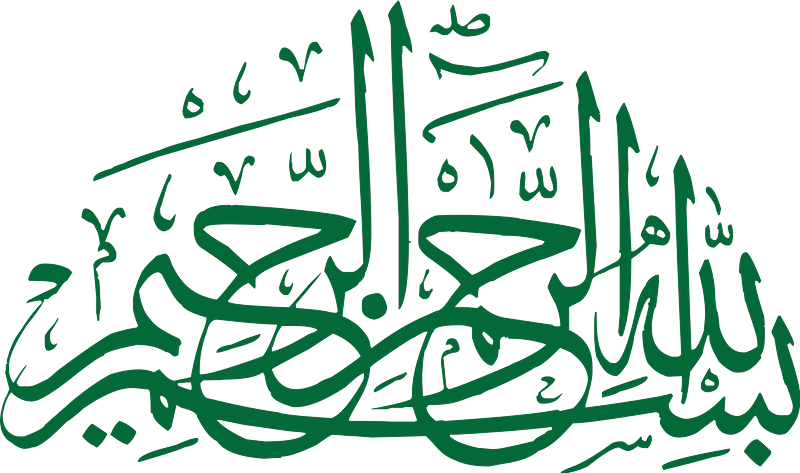 قانون کولن و نیروی الکتریکی، پایستگی بار،کوانتیده بودن بار ، اندازه گیری بار الکتریکی
گروه 2 فیزیک:سروش پیر خوش سیرت،علیرضا صفدری خسروشاهی،هومان حسینی
سروش پیر خوش سیرت : تهیه مطالب
علیرضا صفدری خسروشاهی : تهیه پاورپوینت
هومان حسینی : ارائه مطالب
ما قرار است چه مطالبی را ارائه دهیم؟؟؟
قانون کولن
نیروی الکتریکی
پایستگی بار
اندازه گیری بار الکتریکی
کوانتیده بودن بار
قانون کولن (Coulomb low)
یک قانون در فیزیک است که گاهی به اشتباه قانون کولمب خوانده می شود . این قانون نخستین بار در سال 1783 توسط شارل آگوستن کولن منتشر شد و منجر به گسترش نظریه الکترومغناطیس شد .
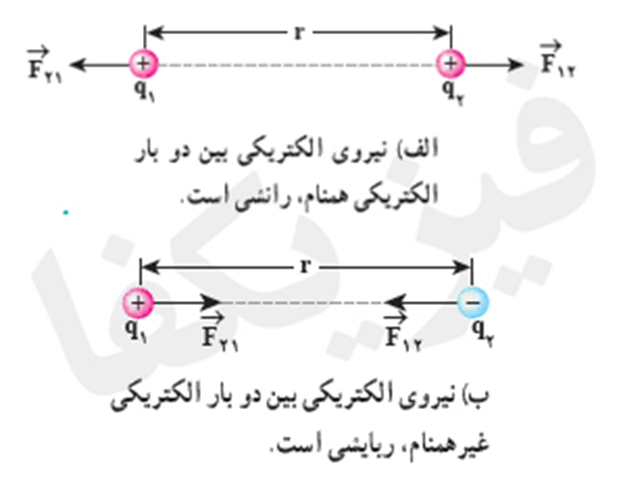 الف) نیروی الکتریکی بین دو بار الکتریکی همنام ، رانشی است.
ب) نیروی الکتریکی بین دو بار الکتریکی غیر همنام ، ربایشی است.
قانون کولن (Coulomb low)
که در ثابت کولن عدد 8.98755179 در 10 به توان 9 ضرب شده و بعد در  نیوتون-متر به توان دو تقسیم بر  C به توان 2 نیز ضرب می شود  ! ! !
~
کاربرد قانون کولن
به عنوان مثال در یک دستگاه فتوکپی دانه‌های حامل ماشین با ذرات گرد سیاه رنگی که تونر نام دارد، پوشیده می‌شوند. این ذرات بوسیله نیروهای الکتروستاتیکی به دانه حامل می‌چسبند .
کاربرد نیروهای الکتریکی بین اجسام باردار : 
نیروهای الکتریکی موجود بین اجسام باردار در صنعت کاربردهای زیادی دارند، که از آن جمله می‌توان به رنگ افشانی الکتروستاتیکی ، گردنشانی ، دود گیری ، مرکب پاشی چاپگرها و فتوکپی اشاره کرد.
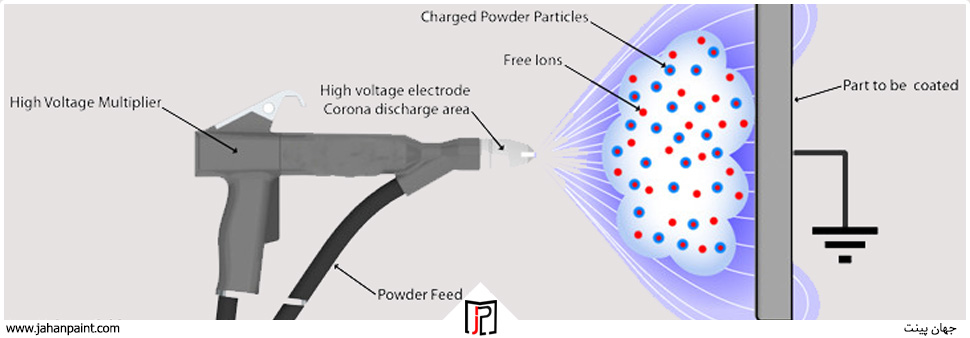 رنگ امیزی الکترواستاتیک
کاربرد قانون کولن
آنگاه ورقه کاغذ باردار ذرات تونر را روی غلتک جذب می‌کند و بعد از پخته شدن و نشستن ذراتب بر روی کاغذ ، کپی مورد نظر به دست می‌آید .
ذرات با بار منفی تونر ، سرانجام از دانه‌های حاملشان جدا می‌شوند. جذب این ذرات توسط تصویر با بار مثبت متن مورد نسخه برداری ، که بر روی یک غلتک چرخان قرار دارد، صورت می‌گیرد.
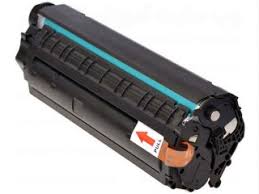 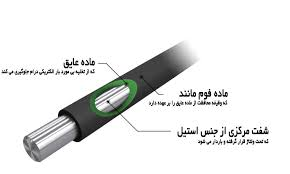 در یک دستگاه فتوکپی دانه‌های حامل ماشین با ذرات گرد سیاه رنگی که تونر نام دارد، پوشیده می‌شوند. این ذرات بوسیله نیروهای الکتروستاتیکی به دانه حامل می‌چسبند. ذرات با بار منفی تونر ، سرانجام از دانه‌های حاملشان جدا می‌شوند. جذب این ذرات توسط تصویر با بار مثبت متن مورد نسخه برداری ، که بر روی یک غلتک چرخان قرار دارد، صورت می‌گیرد. آنگاه ورقه کاغذ باردار ذرات تونر را روی غلتک جذب می‌کند و بعد از پخته شدن و نشستن ذرات بر روی کاغذ ، کپی مورد نظر به دست می‌آید
پایستگی بار
مجموع جبری همه بارهای الکتریکی در یک دستگاه منزوی ثابت است. یعنی بار می تواند از جسمی به جسم دیگر منتقل شود، ولی هرگز امکان تولید یا نابودی یک بار خالص وجود ندارد.
پایستگی بار قانونی است که بیان می دارد بار الکتریکی نه به وجود می آید و نه از بین می رود یکسان بودن مجموع بارهای کل جهان باعث می شود به آن یک کمیت پایسته بگویند . این قانون در سال 1747 توسط فیزیکدان آمریکایی بنجامین فرانکلین مطرح شد .
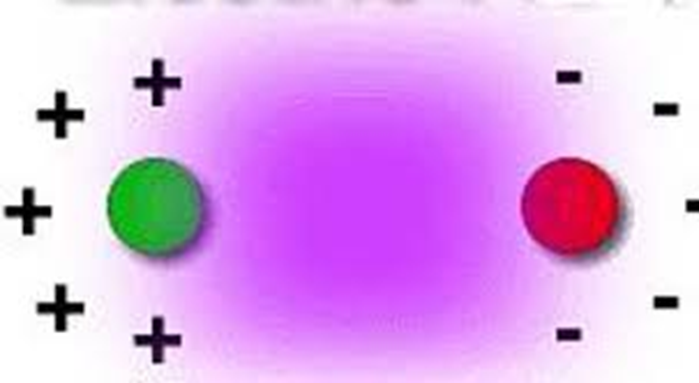 کوانتیده بودن بار
نکات مهم فرمول :
استفاده از علامت مثبت فرمول زمانی است که جسم الکترون از دست بدهد یا بخواهید بار الکتریکی هسته اتم را بدست آورید . 
استفاده از علامت منفی فرمول زمانی است که جسم الکترون بگیرد یا بخواهید مقدار بار الکتریکی منفی اتم را حساب کنید .
در تجربه هایی مانند مالش اجسام به یکدیگر اگر جسم خنثی الکترون بدست آورد یا از دست بدهد، همواره بار الکتریکی مشاهده شده مضرب درستی از بار بنیادی e است .  
نکته e می تواند مثبت یا منفی باشد
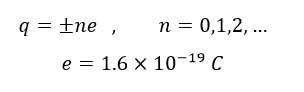 کوانتیده بودن بار
مثال کوانتیده بودن بار : 
در هوای خشک، با راه رفتن روی انواع مشخصی از فرش می‌توانید با نزدیک کردن انگشتان خود به یک دستگیره فلزی، شیر آب فلزی، یا حتی یکی از دوستانتان، یک جرقه تولید کنید.
دقت داشته باشید هر اتم در حالت عادی خنثی است، یعنی تعداد الکترون ها و پروتون های آن با هم برابر است . 
اندازه بار الکتریکی یک الکترون و یک پروتون با هم برابر است .
کوانتیده بودن بار
اگر این دو نوع بار در حال توازن نباشند، آنگاه یک بار خالص وجود دارد. برای آنکه مشخص کنیم یک جسم دارای بار موازنه نشده یا بار خالص است، می‌گوییم آن جسم باردار شده است. این عدم توازن معمولا بسیار کوچکتر از مقدار کل بارهای مثبت و منفی است که در جسم وجود دارند
اجسام باردار با وارد کردن نیروهایی به یکدیگر، برهم کنش می‌کنند.
در هر جسم معمولی بارهای الکتریکی زیادی پنهان است، زیرا آن جسم دارای مقدارهای برابری از دو نوع بار است: بار مثبت و بار منفی. با یک چنین برابری-یا توازنی- از بار، گفته می‌شود که جسم از لحاظ الکتریکی خنثی است؛
کوانتیده بودن بار
اکنون فرض کنید میله باردار را از نخی آویزان کنیم تا از محیط اطرافش به طور الکتریکی منزوی شود، به گونه‌ای که بار آن نتواند تغییر کند.اگر میله شیشه ‌ای مشابه دیگری را با بار مشابه به آن نزدیک کنیم، دو میله یکدیگر را می‌ رانند؛
برای نشان دادن این موضوع، نخست یک میله شیشه ای را با مالیدن یک سر آن به ابریشم، باردار می‌کنیم.
در نقطه های تماس میان میله و ابریشم، مقدار کمی بار از یکی به دیگری منتقل می‌شود که اندکی خنثی بودن الکتریکی هر یک را بر هم می‌زند(ابریشم را بر میله مالش می‌دهیم تا تعداد نقطه های تماس و در نتیجه مقدار بار انتقال یافته را، که هنوز کم است افزایش دهیم.)
کوانتیده بودن بار
یعنی هر میله با نیرویی به دیگری نزدیک می شود. این دو آزمایش را می‌توان با توجه به بار های مثبت و منفی درک کرد.هنگاهی که یک میله شیشه ای با ابریشم مالش داده شود، شیشه مقداری از بار منفی خود را از دست می دهد و از این رو دارای بار مثبت موازنه نشده کوچکی می شود.
یعنی هر میله با نیرویی از میله دیگر دور می شود.ولی، اگر یک میله پلاستیکی را با خز مالش دهیم و سپس آن را به نزدیکی میله شیشه ای آویزان ببریم، دو میله یکدیگر را می ربایند.
کوانتیده بودن بار
بار ها یا نسبت به یکدیگر ساکنند یا بسیار آهسته حرکت می کنند.
قدرت برهم کنش الکتریکی یک ذره با اجسام اطراف آن به بارالکتریکی ذره بستگی دارد.
نام ها و علامت های "مثبت" و "منفی" برای بارالکتریکی توسط بنیامین فرانکلین به طور دلخواه برگزیده شده است .
وقتی میله پلاستیکی با خز مالش داده شود، پلاستیک بار منفی موازنه نشده کوچکی را بدست می آورد، این دو آزمایش نشان می دهد که:
بارهای هم علامت الکتریکی یکدیگر را می رانند و بارهای الکتریکی با علامت مخالف، یکدیگر را می ربایند.
اندازه گیری بار الکتریکی
بین دو ماده با بار هم نام رانش و بین دو بار نا همنام ربایش ایجاد    است .
 در سیستم یکا های بین المللی یکا الکتریسیته کولن (c)می شود.
بار الکتریکی یا بار برقی ، یک خاصیت ماده است که باعث می شود هنگامی که ماده در مجاورت ماده باردار دیگری قرار گیرد به آن نیرو وارد شده . 
 بار الکتریکی 2 نوع است : مثبت یا منفی .
اندازه گیری بار الکتریکی
بار الکتریکی یک خاصیت پایستگی در ماده است که به آن اصل پایستگی بار هم اطلاق می شود که می گوید "مجموع جبری همه بارهای الکتریکی در یک دستگاه منزوی ثابت است" یا به عبارتی دیگر یعنی هرگز امکان تولید یا نابودی یک بار خالص وجود ندارد و بار فقط از جسمی به جسم دیگر منتقل می شود؛
اندازه گیری بار الکتریکی
اندرکنشی میان یک بار متحرک و یک میدان الکترومغناطیسی عامل ایجاد نیروهای الکترومغناطیسی است. این نیرو خود یکی از چهار نیروی بنیادی است .
اندازه گیری بار الکتریکی
اندرکنشی میان یک بار متحرک و حال اگر الکترون از دست دهد :
 کوچکترین بار مثبت ممکن:
+1.602*10-19C
با تشکر از :
آقای یوسفی
و
با تشکر از:
دوستانی که وقت گذاشتند و ارائه ما را دیدند